SEEING
THE NEED
ACTS 3
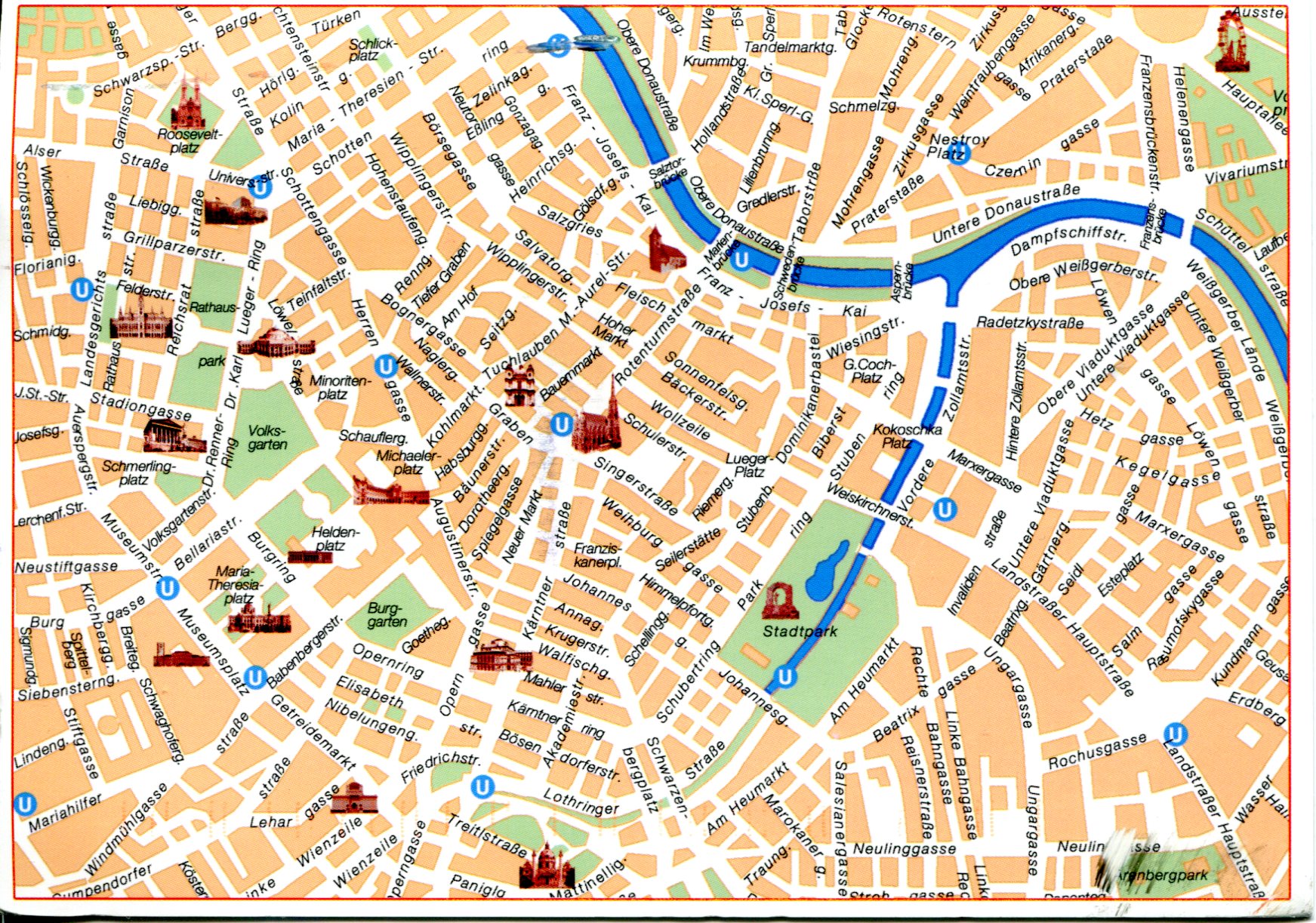 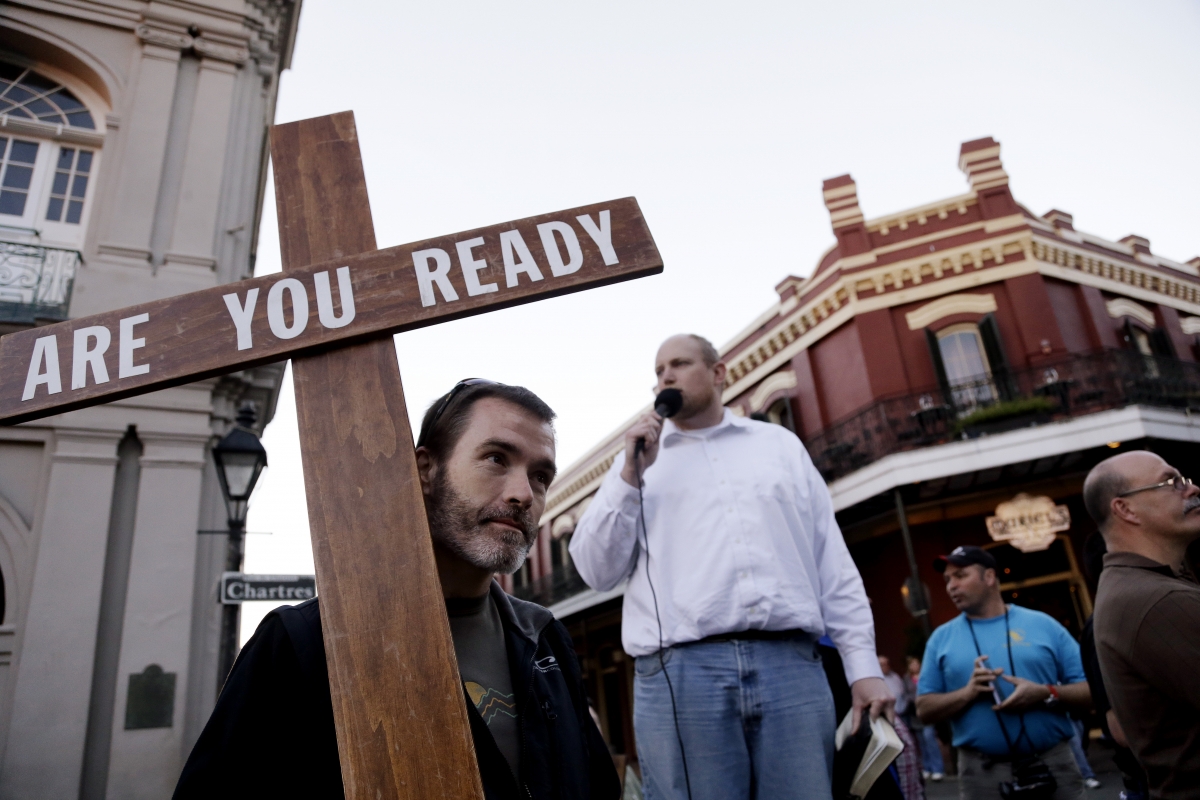 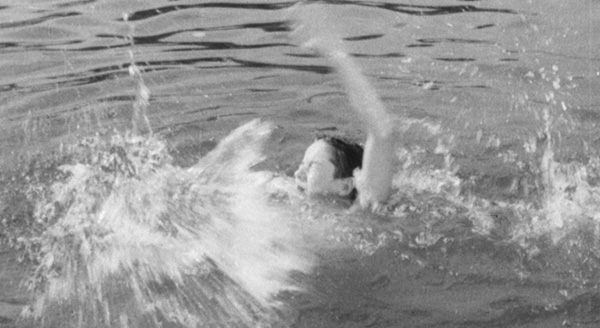 ACTS 3:1-10
1. Now Peter and John went up together to the temple at the hour of prayer, the ninth hour.
ACTS 3:1-10
2. And a certain man lame from his mother’s womb was carried, whom they laid daily at the gate of the temple which is called Beautiful, to ask alms from those who entered the temple;
ACTS 3:1-10
3. who, seeing Peter and John about to go into the temple, asked for alms.
ACTS 3:1-10
4. And fixing his eyes on him, with John, Peter said, “Look at us.”
ACTS 3:1-10
5. So he gave them his attention, expecting to receive something from them.
ACTS 3:1-10
6. Then Peter said, “Silver and gold I do not have, but what I do have I give you: In the name of Jesus Christ of Nazareth, rise up and walk.”
ACTS 3:1-10
7. And he took him by the right hand and lifted him up, and immediately his feet and ankle bones received strength.
ACTS 3:1-10
8. So he, leaping up, stood and walked and entered the temple with them– walking, leaping, and praising God.
ACTS 3:1-10
9. And all the people saw him walking and praising God.
ACTS 3:1-10
10. Then they knew that it was he who sat begging alms at the Beautiful Gate of the temple; and they were filled with wonder and amazement at what had happened to him.
We must make Christ be very REAL in our lives.
We must believe that 
the lost are LOST.
LUKE 19:10
for the Son of Man has come to seek and to save that which was lost.”
We must believe that Jesus is the ONLY HOPE for the lost.
ACTS 4:10-12
10. let it be known to you all, and to all the people of Israel, that by the name of Jesus Christ of Nazareth, whom you crucified, whom God raised from the dead, by Him this man stands here before you whole.
ACTS 4:10-12
11. This is the ‘stone which was rejected by you builders, which has become the chief cornerstone.’
ACTS 4:10-12
12. Nor is there salvation in any other, for there is no other name under heaven given among men by which we must be saved.”
We must value TIME with Jesus.
ACTS 4:13
13. Now when they saw the boldness of Peter and John, and perceived that they were uneducated and untrained men, they marveled. And they realized that they had been with Jesus.
SEEING
THE NEED
ACTS 3